Cinéticas de Financiamiento de Centros Regionales
Estrategias 2014 – 2015
Juan Paulo Vega H. – Director Programa Regional
Importancia de definir visión e identidad del CR en su entorno regional, que le asegure larga vida (y financiamiento).
En línea con la estrategia regional de ciencia/tecnología/innovación o de desarrollo y fomento productivo.
 Orientado al desarrollo de bienes públicos de valor para la región?
 Orientado a fortalecer la competitividad de uno o más sectores productivos?
 Orientado a ser un centro de excelencia en investigación?
 Orientado a ser un centro de transferencia de tecnologías?
 Sólo una, algunas o todas las anteriores?
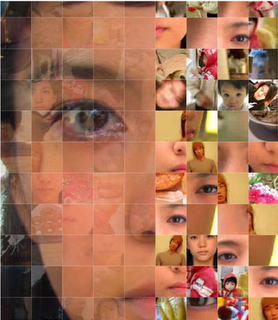 LA RESPUESTA ES…..
Qué quiere el GORE? Cuáles son sus expectativas con respecto al CR para 2014-2017 y más allá? Cómo es que el GORE mira a su mundo inmediato?
 En paralelo, qué requieren los diversos sectores económicos y sociales de la región?
 Estamos conscientes de ambos aspectos, los hemos internalizado y la identidad definida es consistente con ello?
 En particular, qué indicadores de impacto económico y social son de interés del GORE y qué áreas o líneas de investigación son sus preferidas?
 Podría trabajarse para que al menos una de esas áreas/líneas de investigación tomara este desafío de acercarse al GORE y ‘pagara’ por todas las demás investigaciones?
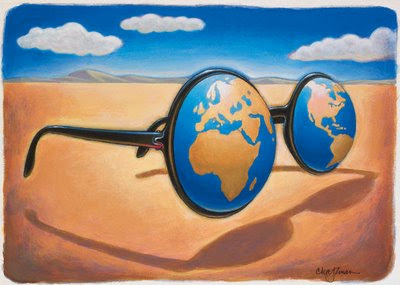 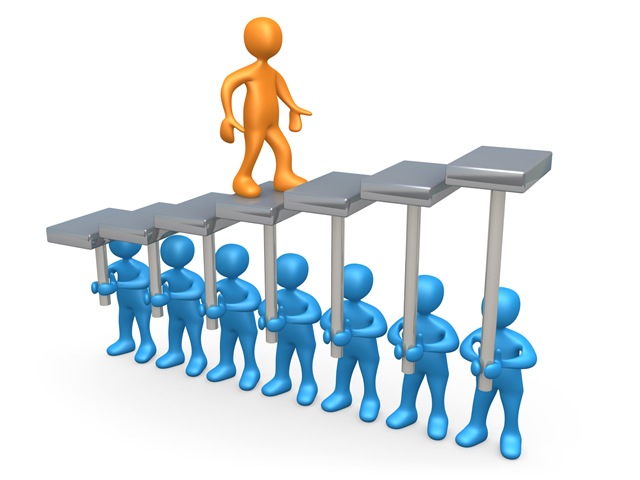 Cómo conectar más al CR con ese mundo, con esas audiencias y sus necesidades (serlo)? ycómo visibilizar y destacar al CR en su entorno (parecerlo)?
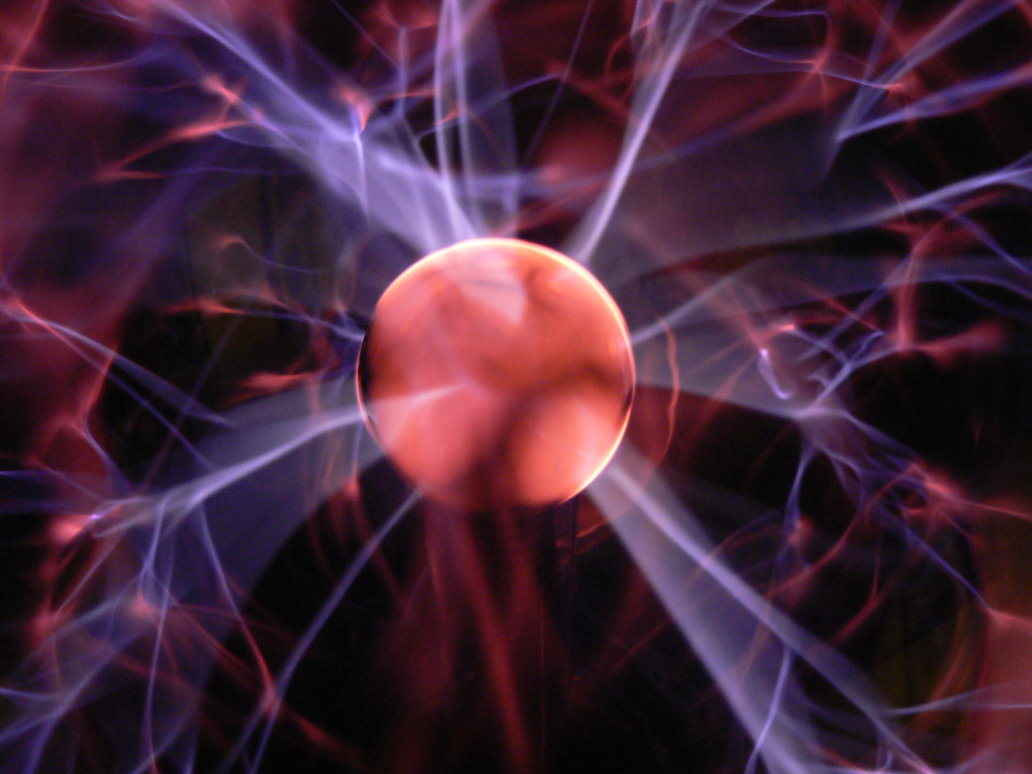 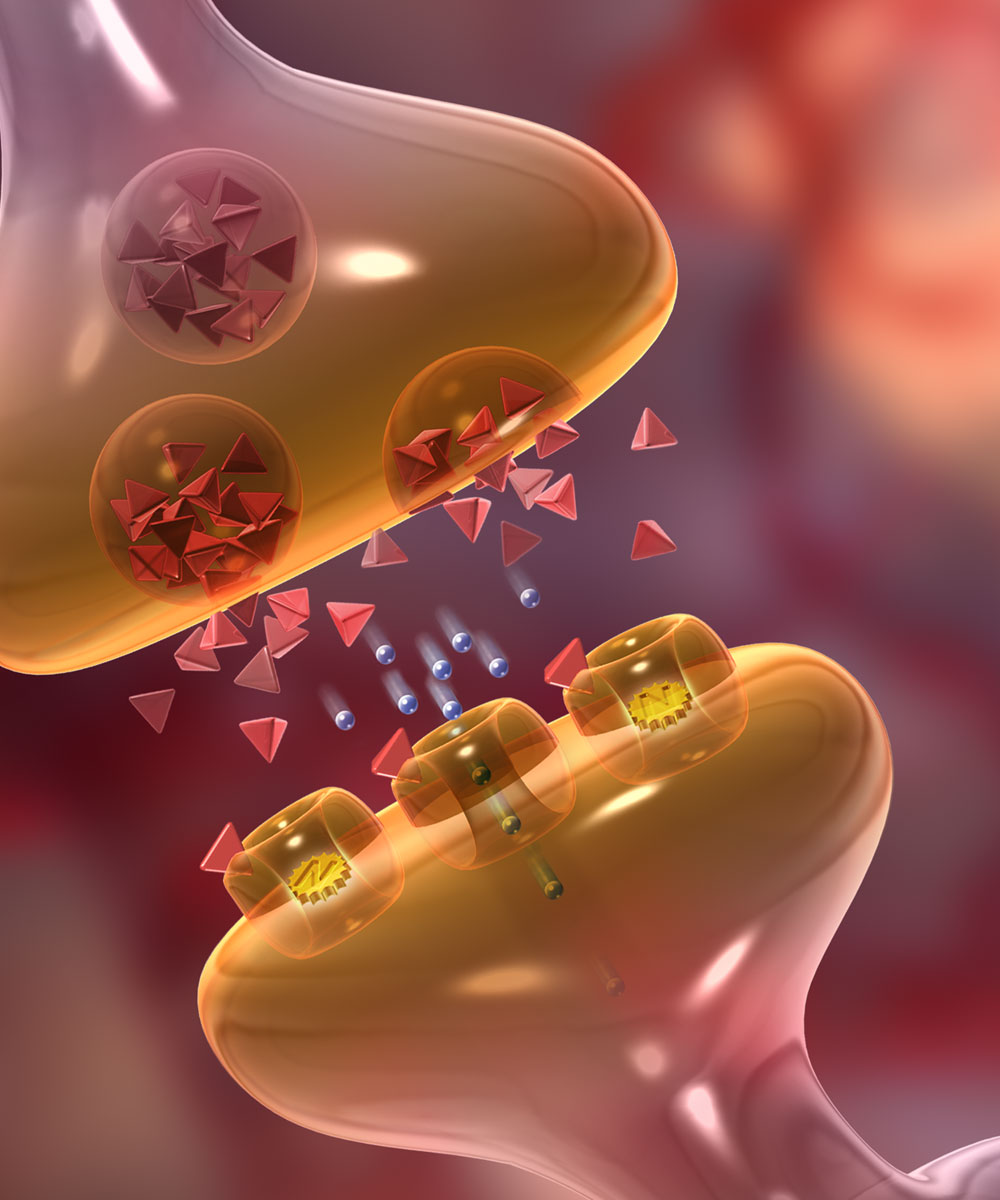 Pensamos que un camino es que el CR se transforme en un 
punto focal y puente
en su región
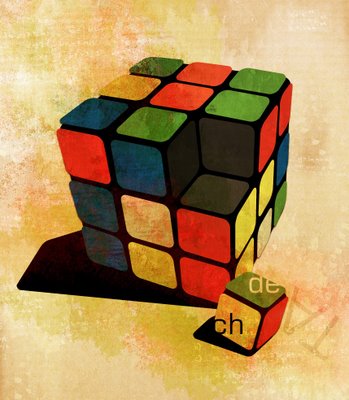 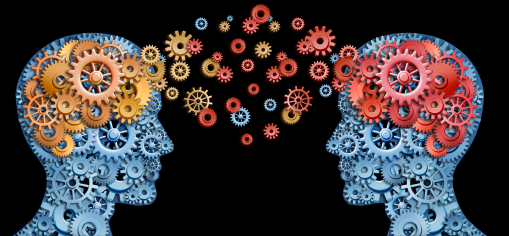 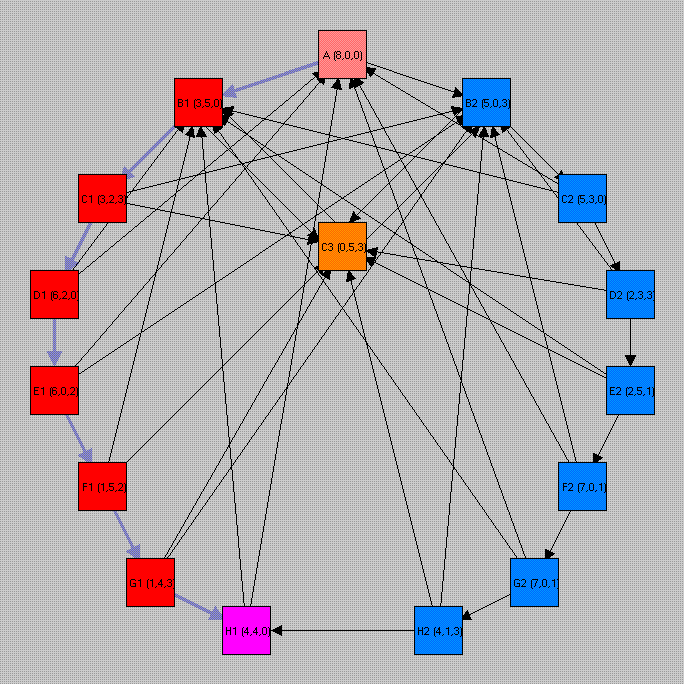 Propuesta de Modelo de Punto Focal y Puente
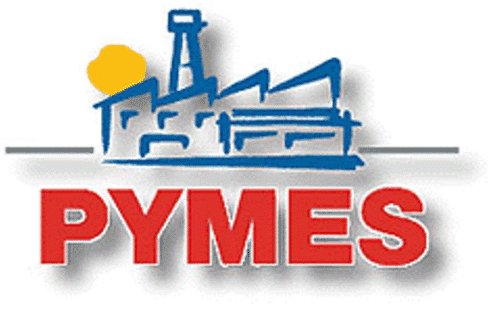 Universidades y Centros de Excelencia
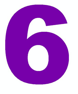 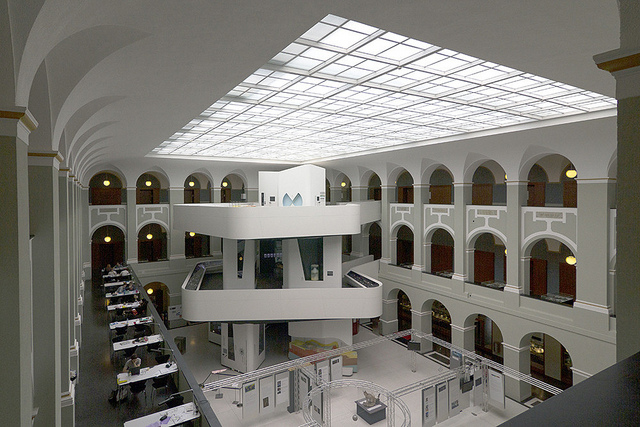 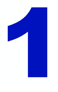 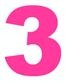 Centros
Internacionales 
(similares)
‘Acción 
Regional’
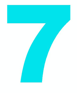 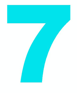 CENTRO
REGIONAL
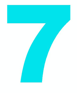 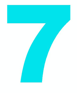 Vinculación Ciencia- Empresa
Capital Humano Avanzado
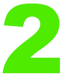 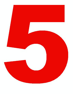 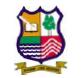 Gobierno Regional
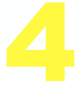 Necesidades
Condición Regional, Conyunturas, Líneas Base
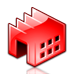 Sector Productivo y Social
Instrumentos que queremos ofrecer para la acción del puente y punto focal: Fortalecimientos
Fortalecimiento a la vinculación internacional: Centros gemelos, sus expertos, sus investigaciones, sus procesos: 1-7-5; 1-7-4; 1-7-3 e inverso.
 Fortalecimiento a la vinculación de centros con estudiantes de doctorado en Chile y en el extranjero para abordar temas de interés regional: 2-7-5; 2-7-4, 2-7-3, 
 Fortalecimiento a la vinculación ciencia-empresa: 7-4-7
 Fortalecimiento a acciones de I+D territorial participativa para la competitividad de las pymes (‘Acción Regional’): 7-3-7
 Otros posibles fortalecimientos: a las capacidades de formulación de proyectos (incluyendo marco lógico), a capacidades de transferencia tecnológica, valoración de resultados y comercialización, a la presentación de ‘Programas de financiamiento’ a los GORE, a través de CONICYT (para quienes no tengan figura de Asociativismo).
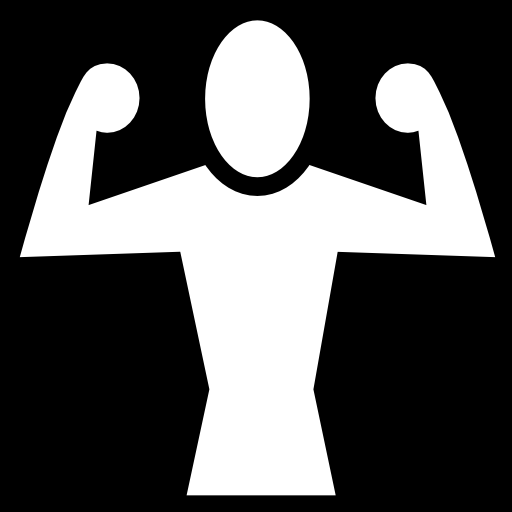 Capital Social
Vinculación Ciencia-Empresa
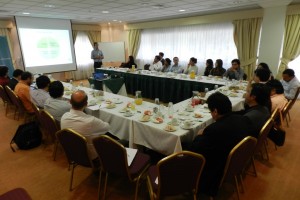 Capital Social con I+D
Acción Regional: I+D Territorial Participativa
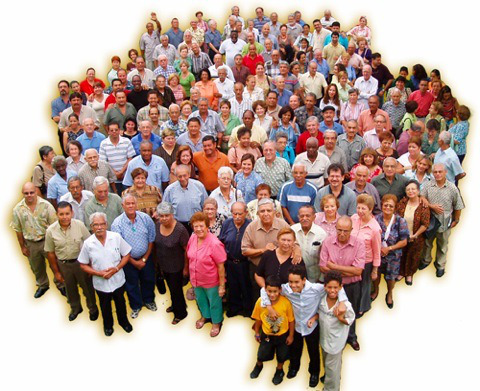 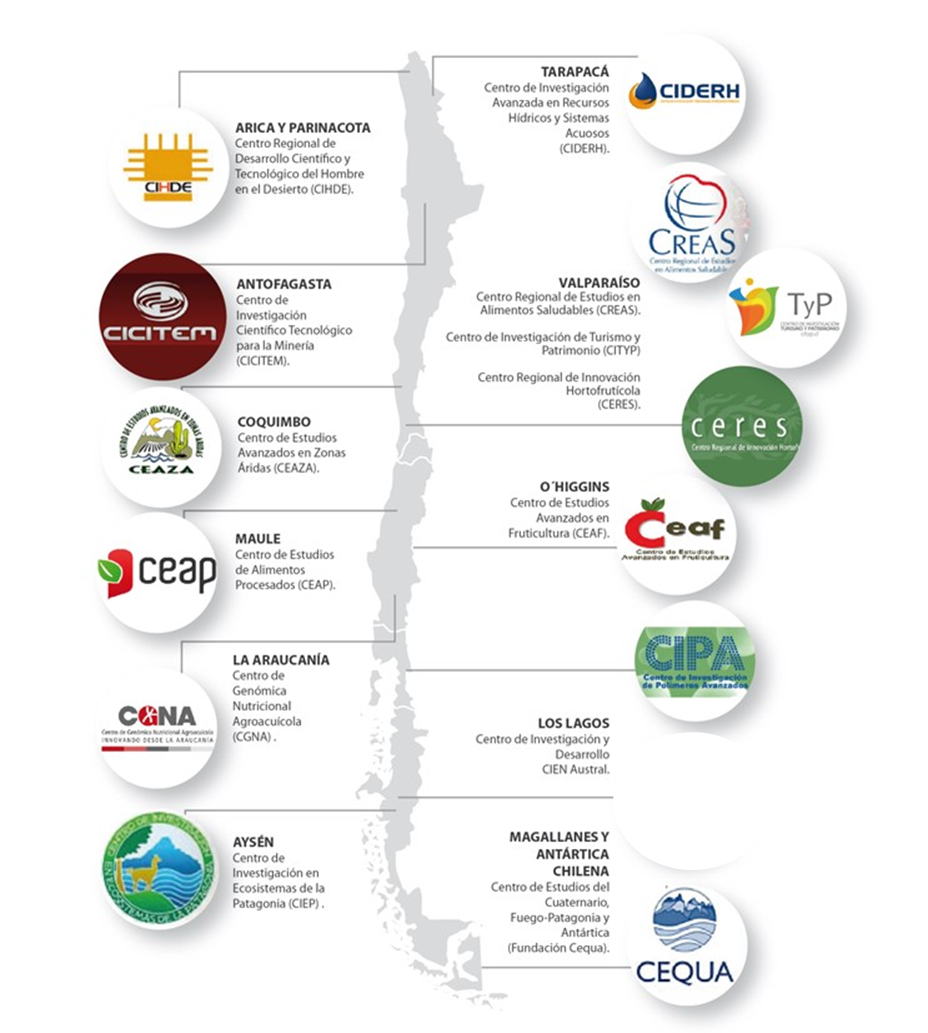 También esta lo referente al Financiamiento Basal: Desafíos por centro2014-2015
Nuevas Acciones en otros ámbitos
Creación de nuevos centros: Atacama, Los Ríos. Menor probabilidad: Los Lagos.




Fortalecimiento de las acciones con GORE y COREs en actividades de Educación y de Evaluación y de Seguimiento y Control conjunto de proyectos y Centros..


 Estudios: Entrega estudio Ministerio Economía; presentación nuevo estudio a desarrollar para modelar una relación win-win con universidades albergantes (ejecutoras de la creación) y también con centros de excelencia extranjeros instalados en Chile.
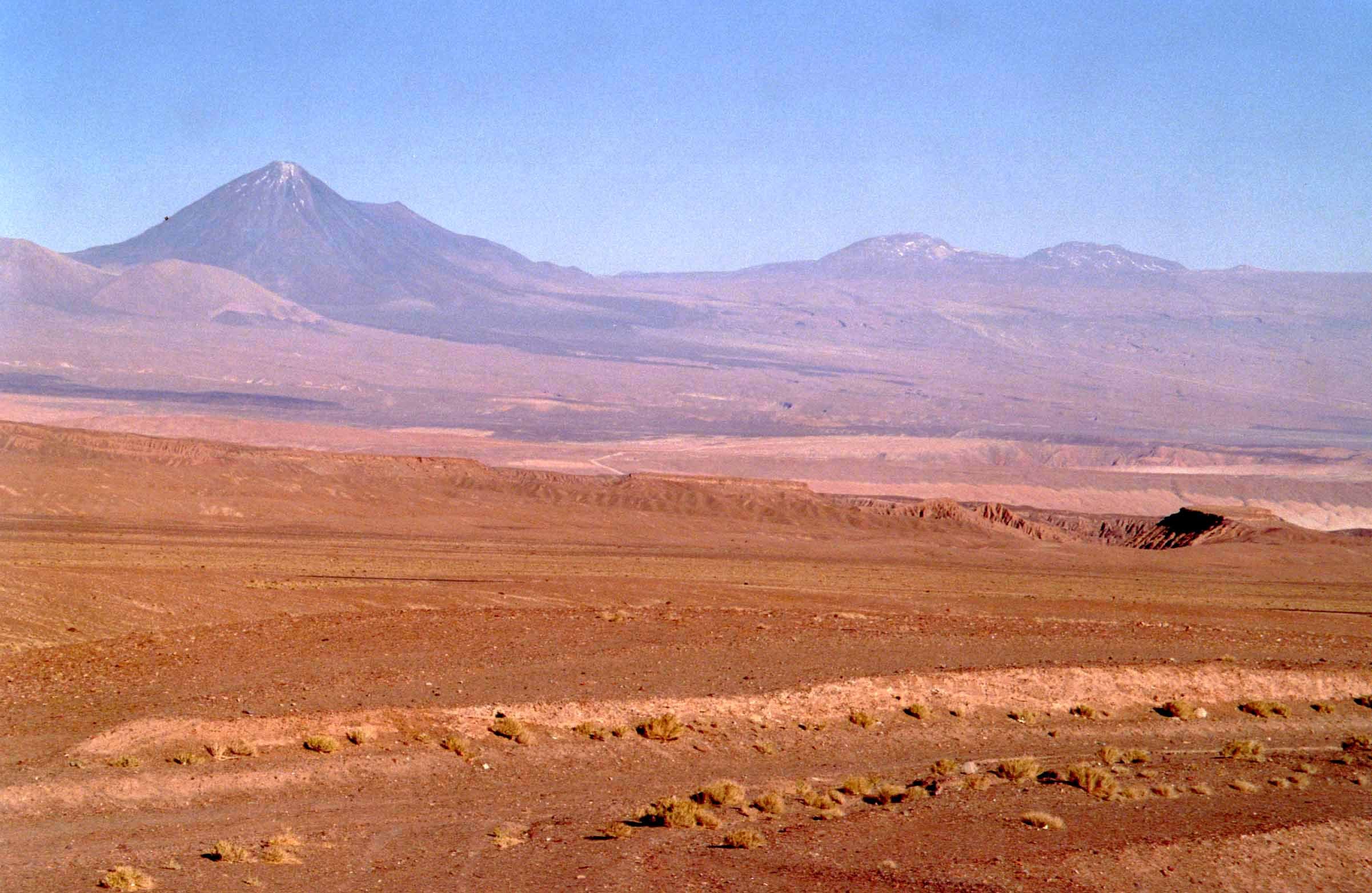 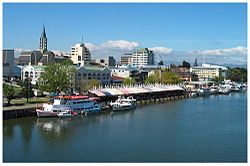 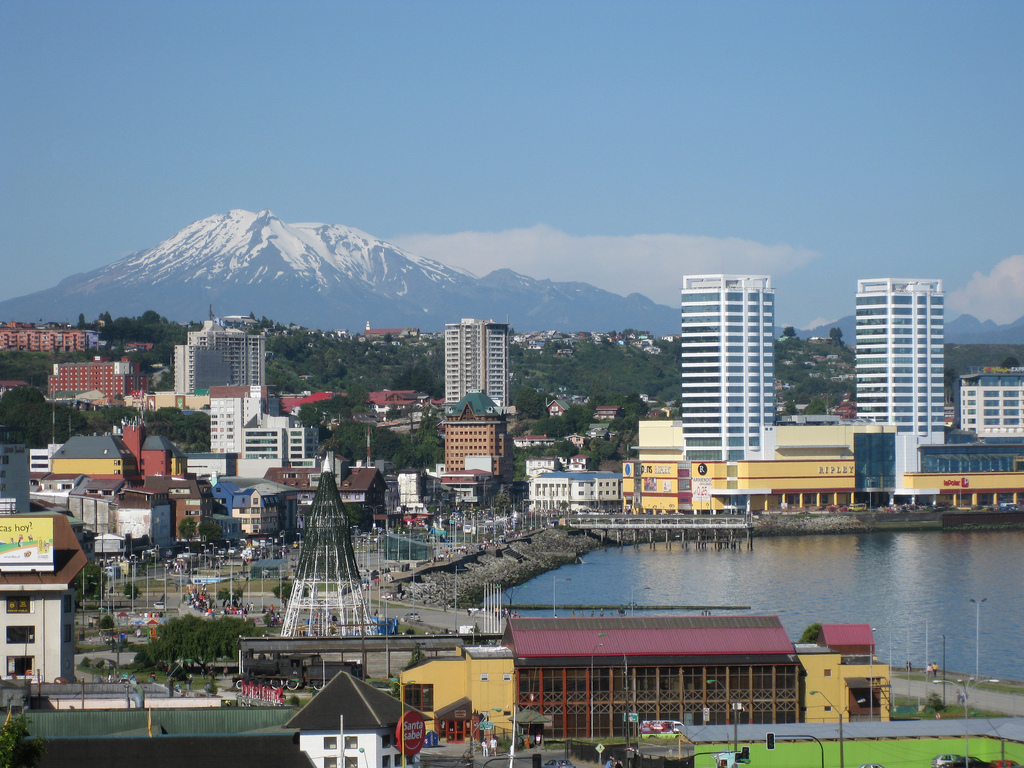 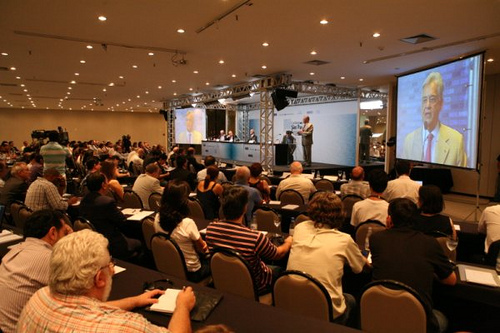 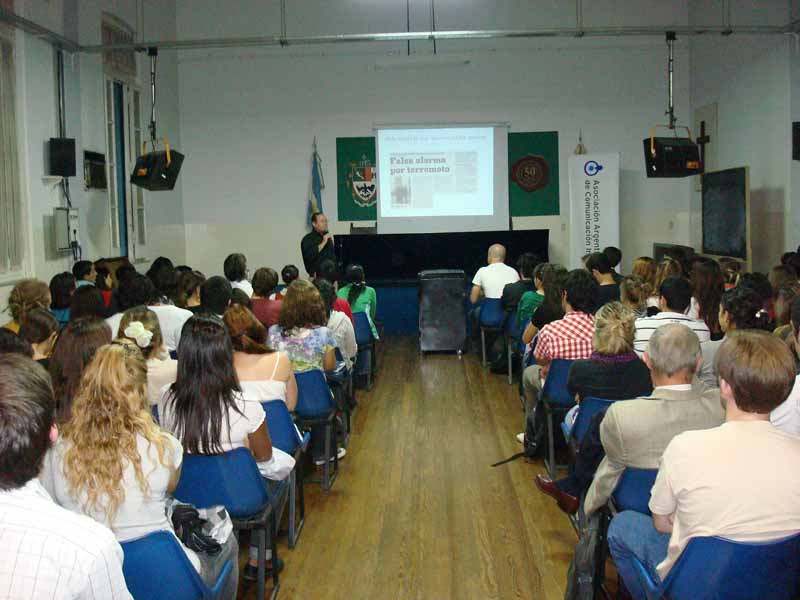 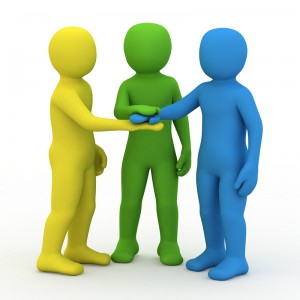 Gracias.